UBND QUẬN LONG BIÊNTRƯỜNG MẦM NON PHÚC LỢI
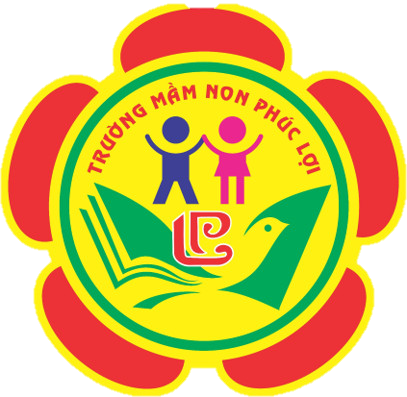 LÀM QUEN VỚI TOÁN
Đề tài: Nhận biết khối cầu , khối trụ
Lứa tuổi: 5 – 6 tuổi
Giáo viên : Bùi Thị Hoa
Năm học: 2022- 2023
Nhận biết khối cầu:
Khối cầu
Khối cầu
1
2
Khung của khối cầu.
Mặt cong bao quanh.
2. Khối cầu có thể lăn.
[Speaker Notes: Giáo viên click mouse lần lượt qua các nút theo hướng từ trái qua phải, để trình bày hình vẽ minh hoa các đặc tính của khối cầu.]
1. Khối cầu có mặt bao xung quoanh cong
2. Khối cầu lăn được về mọi hướng
3. Khối cầu không xếp chồng được lên nhau vì các mặt của khối cầu đều là mặt cong
MỞ RỘNG
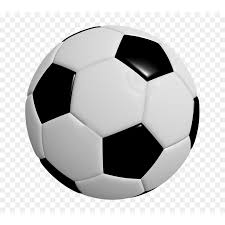 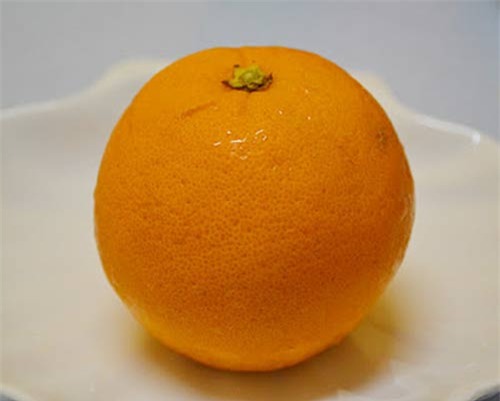 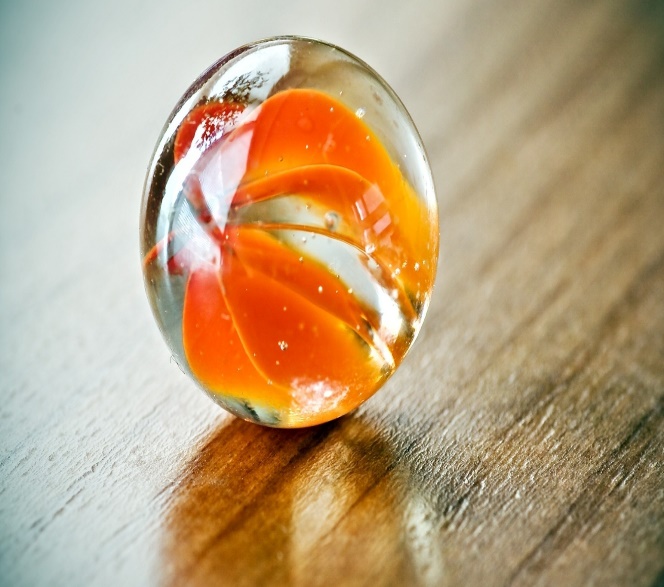 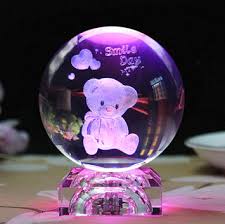 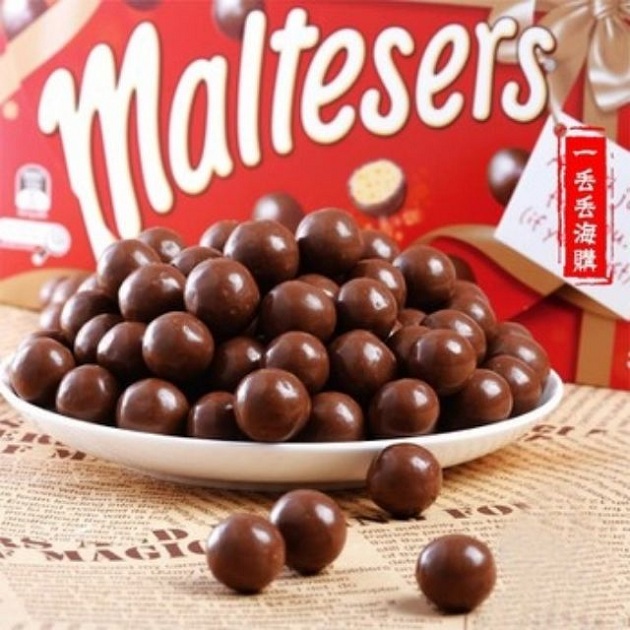 Nhận biết khối trụ
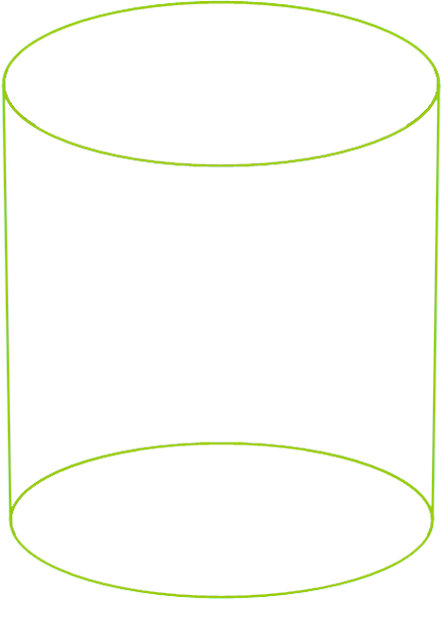 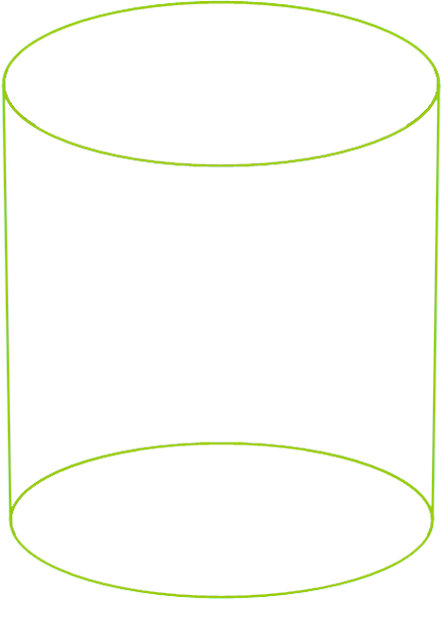 Khối trụ
[Speaker Notes: Giáo viên click mouse lần lượt qua các nút theo hướng từ trái qua phải, để trình bày hình vẽ minh hoa các đặc tính của khối trụ.]
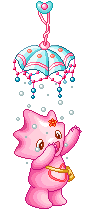 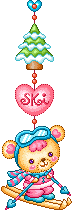 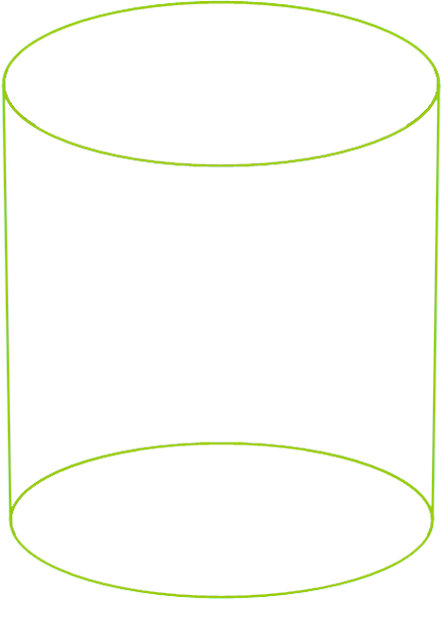 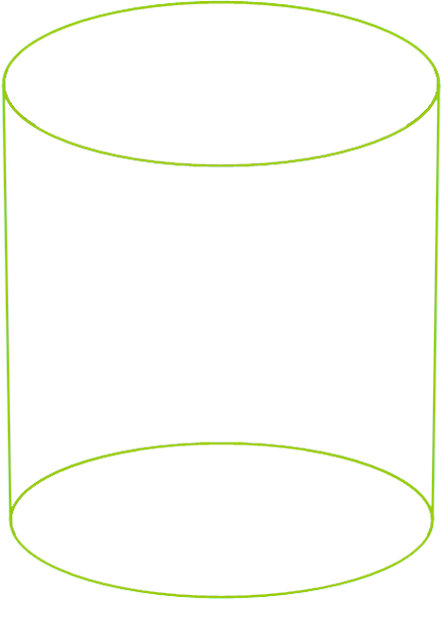 Khối trụ
1
2
3
4
Khung của khối trụ.
1. Mặt trên và mặt đáy.
2. Mặt cong bao quanh.
3. Khối trụ có thể trượt.
4. Khối trụ có thể lật và lăn.
[Speaker Notes: Giáo viên click mouse lần lượt qua các nút theo hướng từ trái qua phải, để trình bày hình vẽ minh hoa các đặc tính của khối trụ.]
MỞ RỘNG
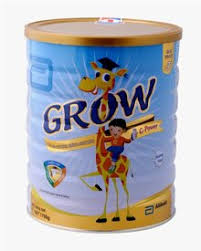 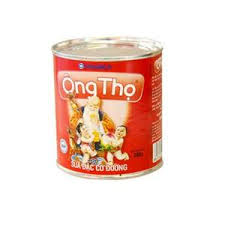 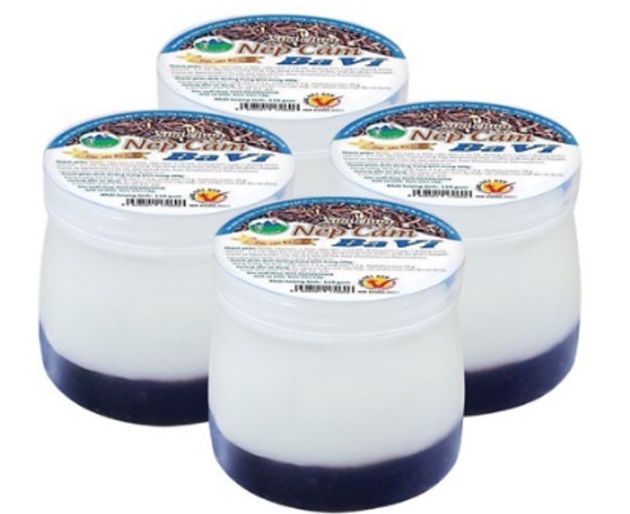 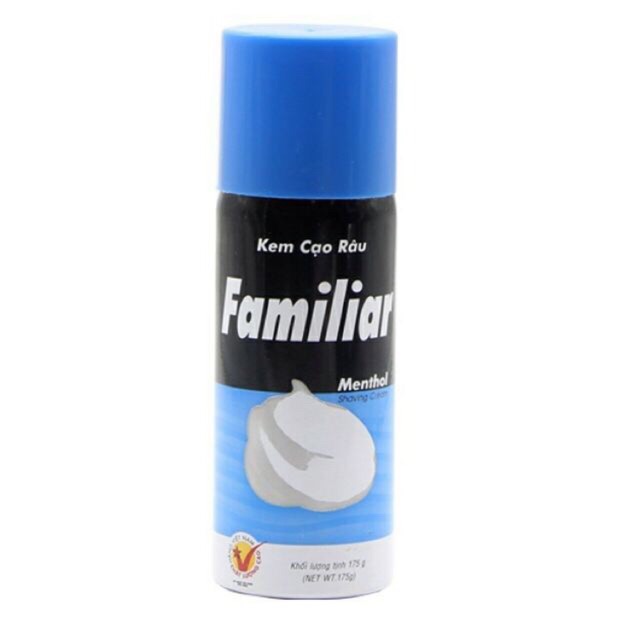 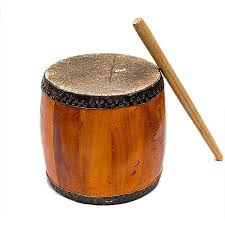 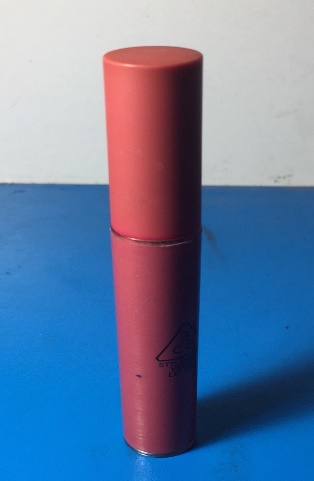 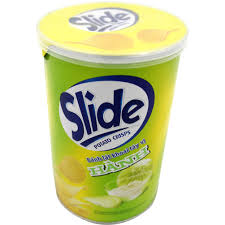 Giống nhau:
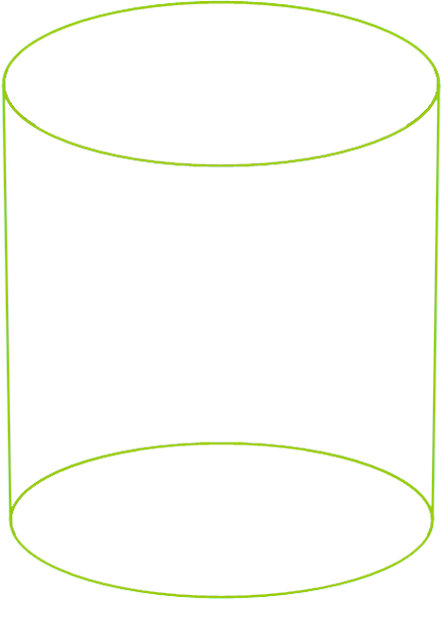 Phân biệt khối cầu, khối trụ
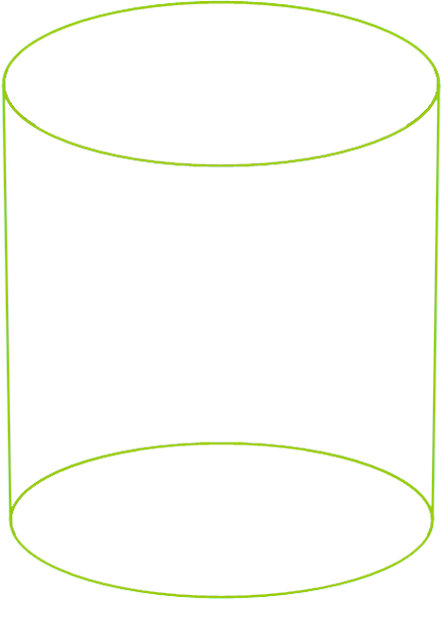 Khác nhau:
[Speaker Notes: Giáo viên click mouse lần lượt qua các nút theo hướng từ trái qua phải, để trình bày hình vẽ minh hoa các đặc tính của khối cầu.]
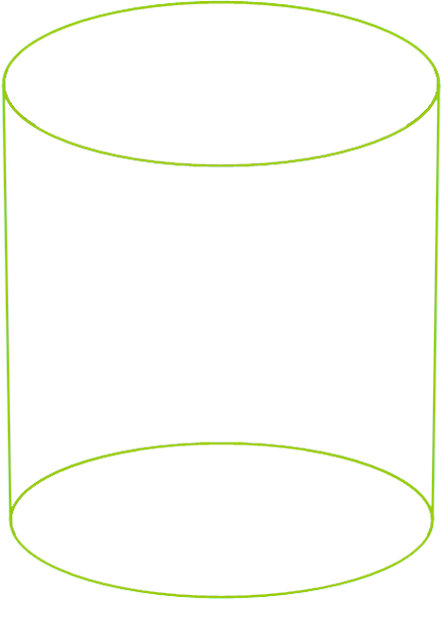 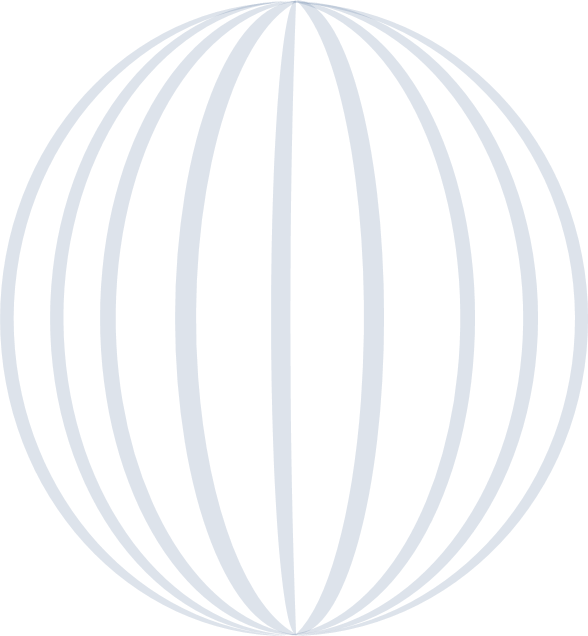 [Speaker Notes: Giáo viên click mouse lần lượt qua các nút theo hướng từ trái qua phải, để trình bày hình vẽ minh hoa các đặc tính của khối cầu.]
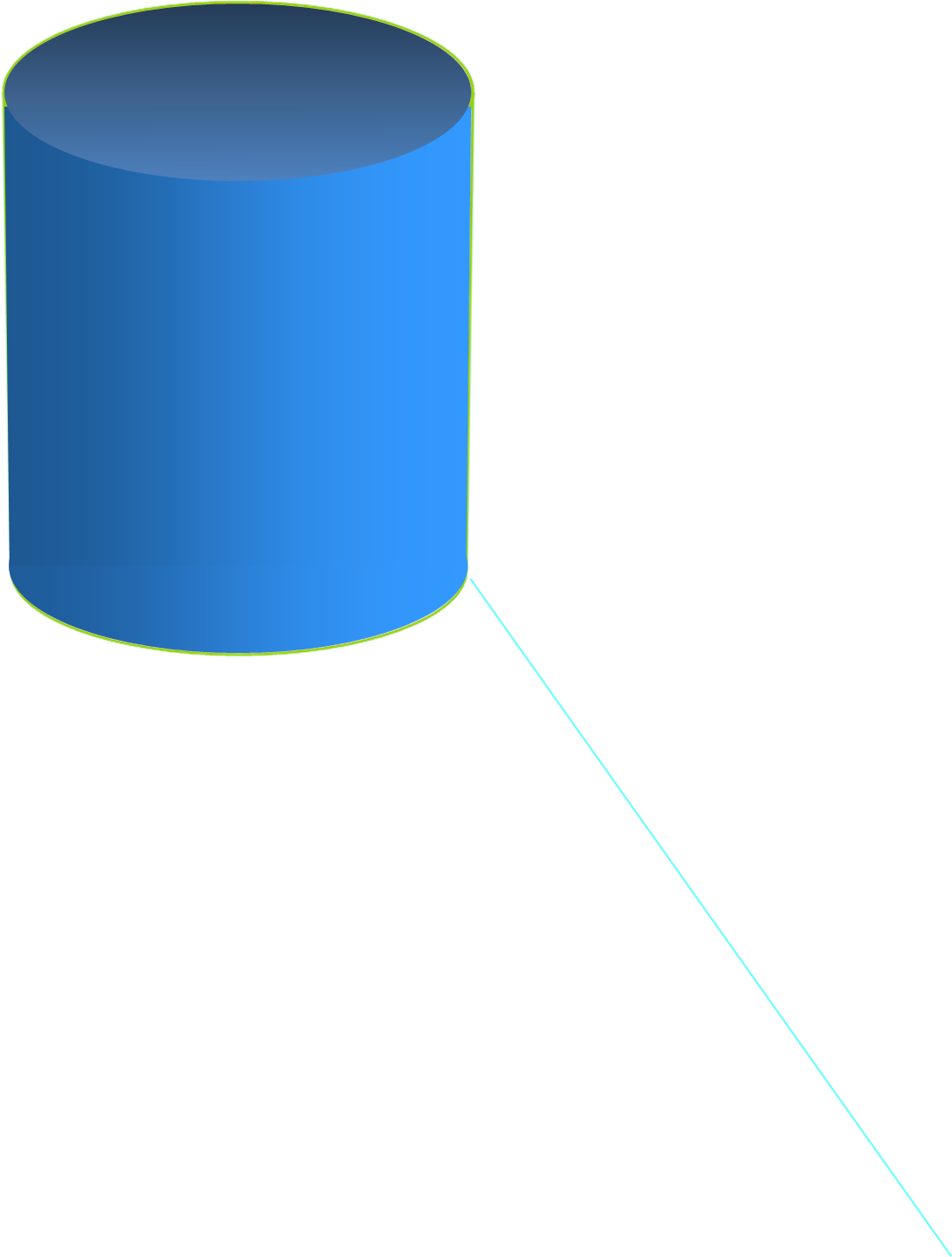 XIN CHÀO VÀ HẸN GẶP LẠI CÁC BÉ!
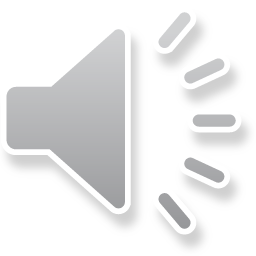